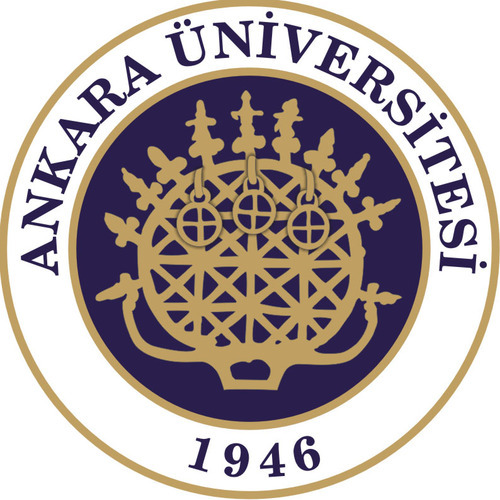 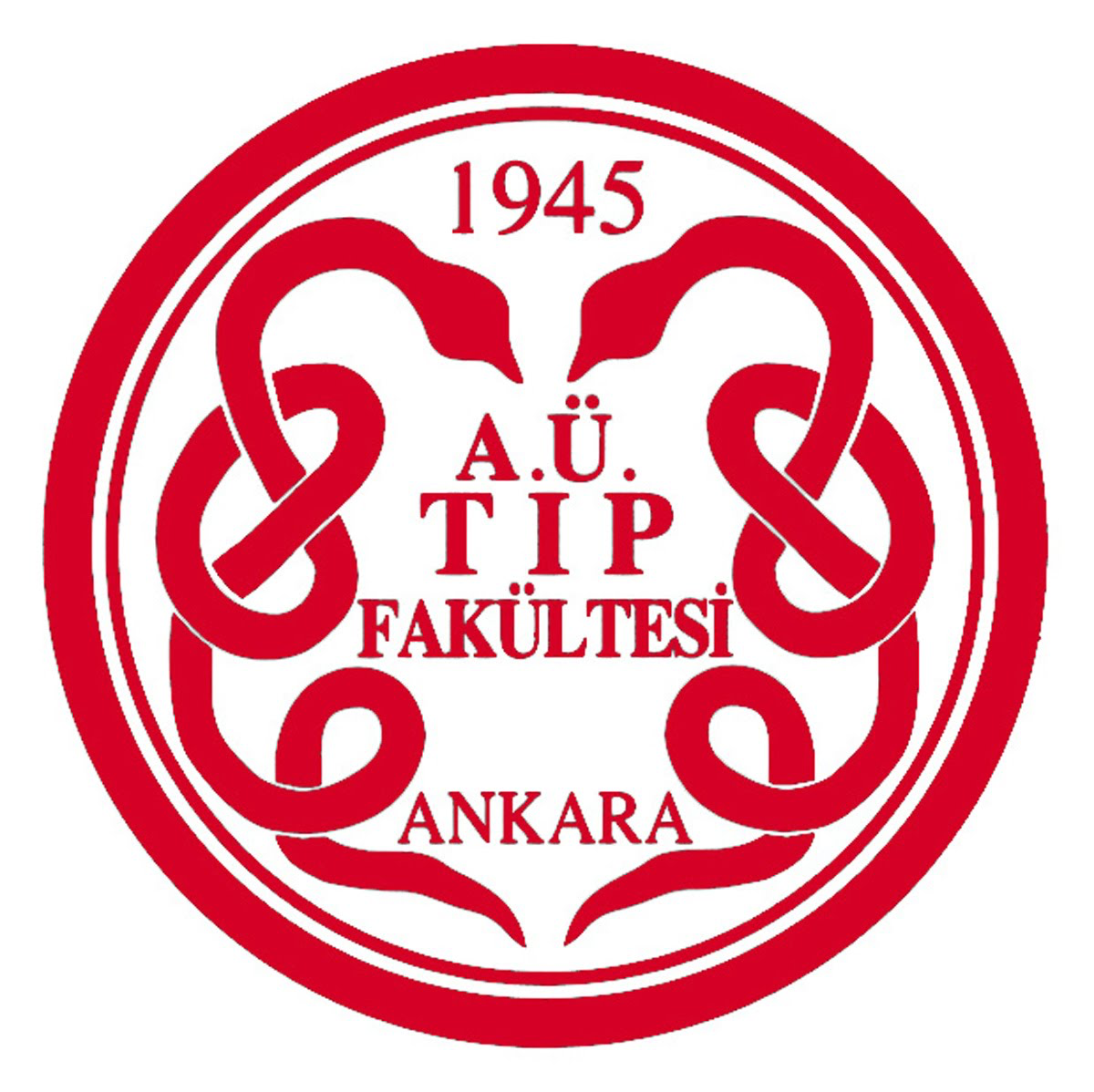 AKUT OTİTİS MEDİA
Doç. Dr. Halil Özdemir
Ankara Üniversitesi Tıp Fakültesi
Çocuk Enfeksiyon Hastalıkları Bilim Dalı
Otit
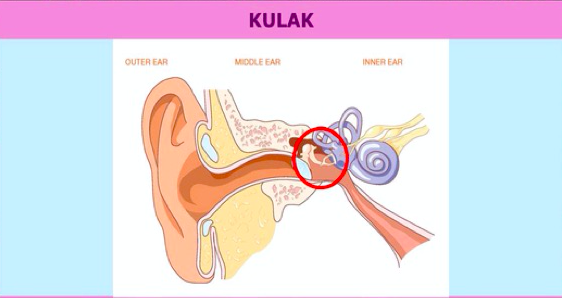 Terminoloji
Orta kulakta efüzyon veya efüzyonlu (seröz) otitis media 
Orta kulak boşluğunda sıvı olması
Sıvı birikimi akut otitis mediada  (AOM) da görülebilmekte
Akut otitis media (süpüratif otitis media)
Orta kulaktaki sıvının akut enfeksiyonu
Akut semptomları (ateş, ağrı vs) olan kişide orta kulakta sıvı varlığı
Epidemiyoloji
ABD’de yıllık >12 milyon antibiyotik reçetesi
Ülkemizde en sık antibiyotik reçetelenen hastalıklardan birisi
Gelişmemiş olan ülkelerde komşuluk/hematojen yol ile mastoidlere ve SSS’e yayılım ve ölüm riski
Gelişmiş ülkelerde iletim tipi işitme kaybı, dil ve kognitif fonksiyonlarda gecikme
Epidemiyoloji
En sık 6 ay-18 ay arası çocuklar
3 yaşına kadar her çocukta 1 atak
3 yaşına kadar çocukların yarısında 2-3 atak
Danimarka çalışmasına göre ilk AOM atağı
0-6 ay: %16
7-18 ay: %44
19 ay-7 yaş: %40
<7 yaş: %40 çocuk ≥4 atak
Patogenez
Viral ÜSYE
NF kolonizasyon
Viral aşılar
AB profilaksisi
Antiaderans molekülleri
Bakteriyel aşılar
Östaki tüp disfonksiyonu
ÖT fonksiyonunu artırıcı yüzey ajanı
Anti-inflamatuvar ajanlar
Bakteriyel otopatojenlerin sıklık ve dansitesinde artış
Negatif orta kulak basıncı
Mukosilier klirenste azalma
Orta kulak bakteriyel invazyonu
Defans mekanizmalarında bozulma
Lizis ve fagositozu artırıcı sepesifik IgG
Azalmış PMN fonksiyonu
Pürülan AOM
Çocuklarda AOM ve Östaki Tüpü İlişkisi
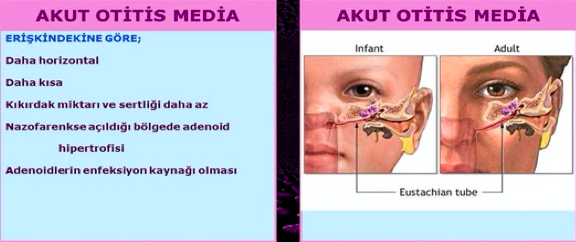 AOM’ye Yatkınlık Yaratan Durumlar
Küçük yaş
Küçük çocuklarla sık temas
Aile öyküsü
Kış ayları
Erkek cinsiyet
ÇDDA (<1500 g) ve GY <33 hafta olma
Anne sütü ile beslenmeme
Biberon ile yatarak beslenme, emzik kullanımı
Sigara içilen ortamda yaşama
Kalabalık ve az gelişmiş toplumda yaşama
Adenoid hipertrofisi, yarık damak veya diğer anomalilere sahip olma
İmmün yetmezlikler
Belirtiler
BEBEK
Ateş
Huzursuzluk
Genel hastalık hali
İshal, kusma
Kulağını çekiştirme
ÇOCUK
Ateş
Kulak ağrısı
Kulakta dolgunluk hissi
Genel hastalık hali
Baş dönmesi
İşitme bozukluğu
Otoskopik İnceleme
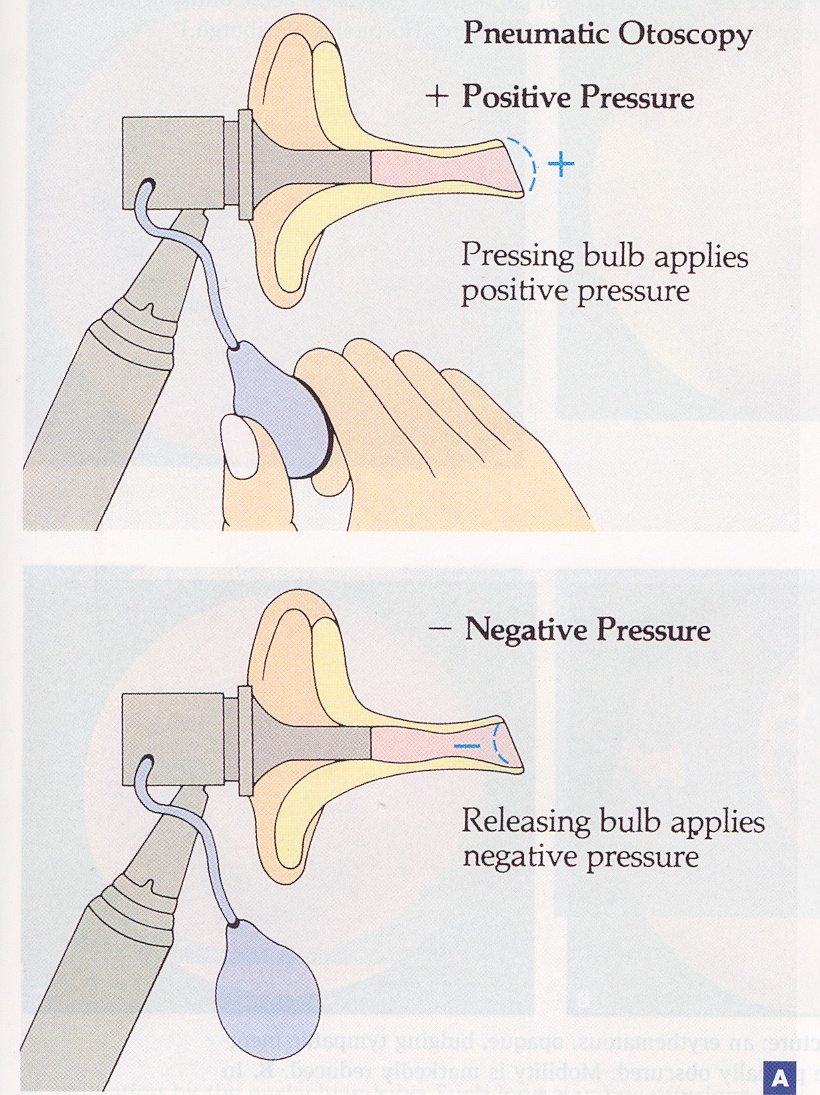 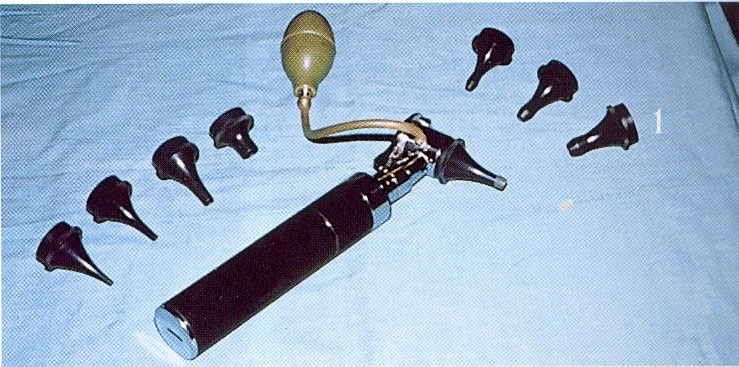 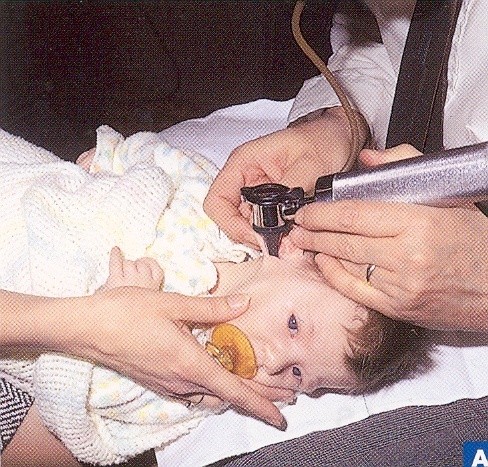 Otoskopik İnceleme
Otoskopik inceleme:
Kulak zarı rengi (gri, beyaz, soluk sarı, koyu sarı, pembe, kırmızı, mavi
Kulak zarı saydamlığı (yarı saydam, mat)
Kulak zarı pozisyonu (nötral, bombe, çökük, 
Kulak zarı mobilitesi
Kulak zarı diğer özellikleri (sıvı seviyesi, perforasyon, otore, skar, bül vs)
Dış kulak yolu ve kulak kepçesi (anomali, inflamasyon, yabancı cisim)
Kulak Zarı Anatomisi ve AOM
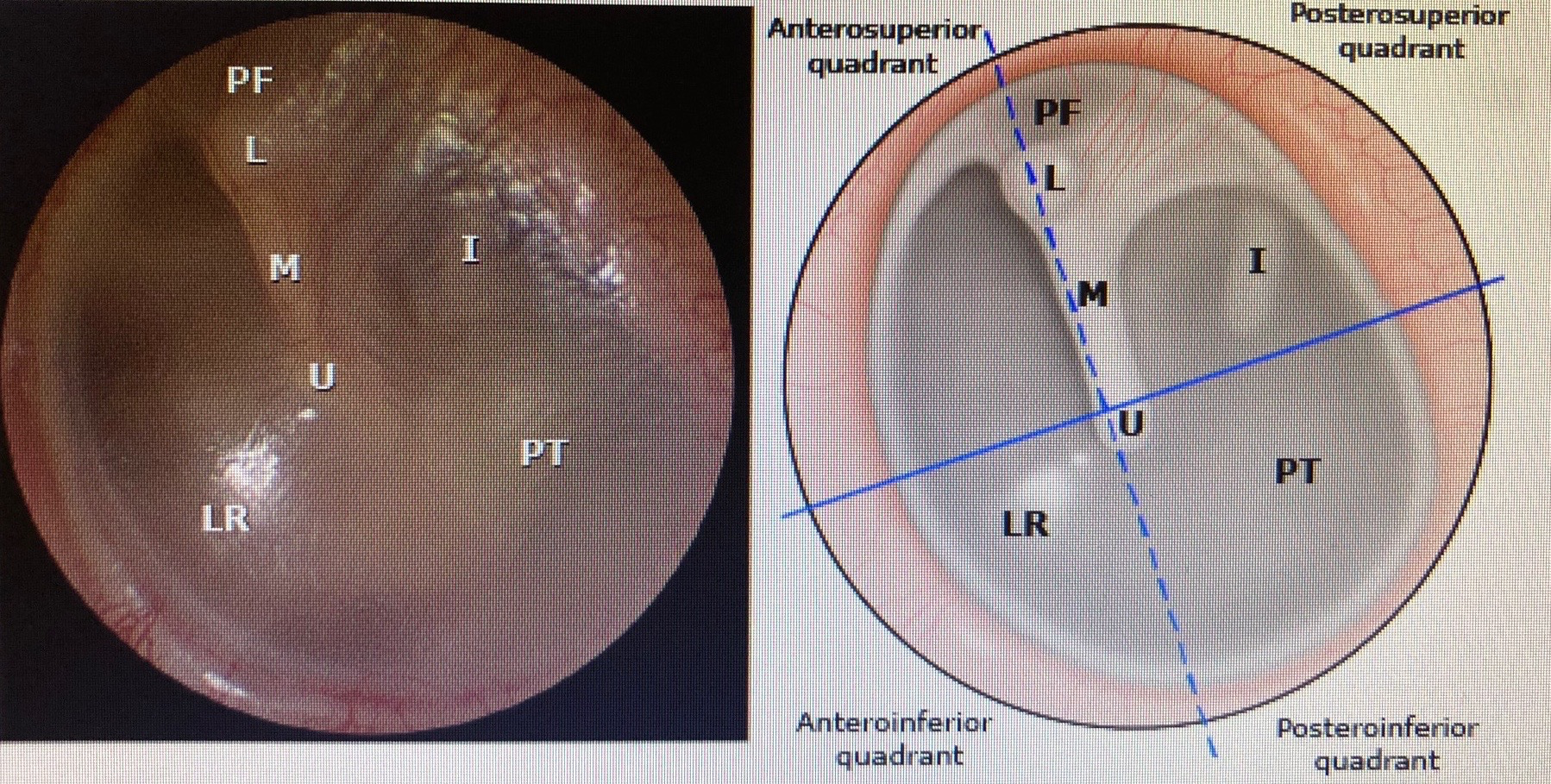 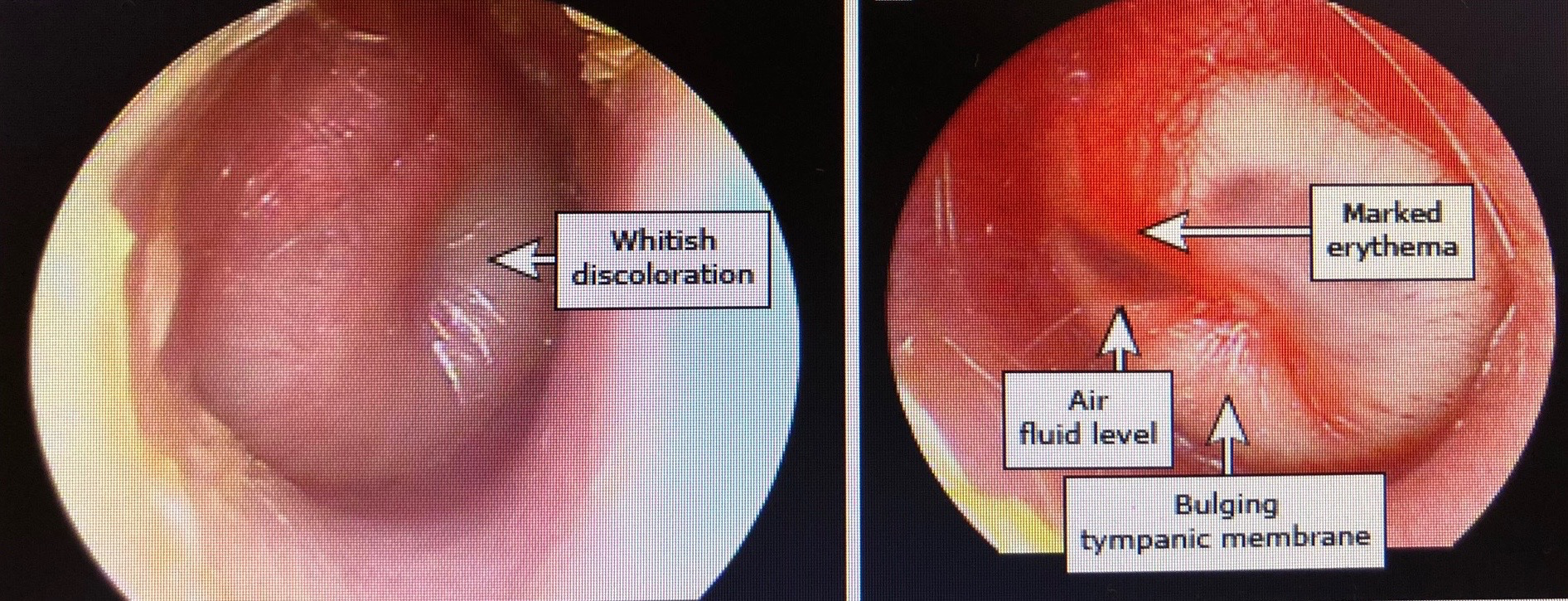 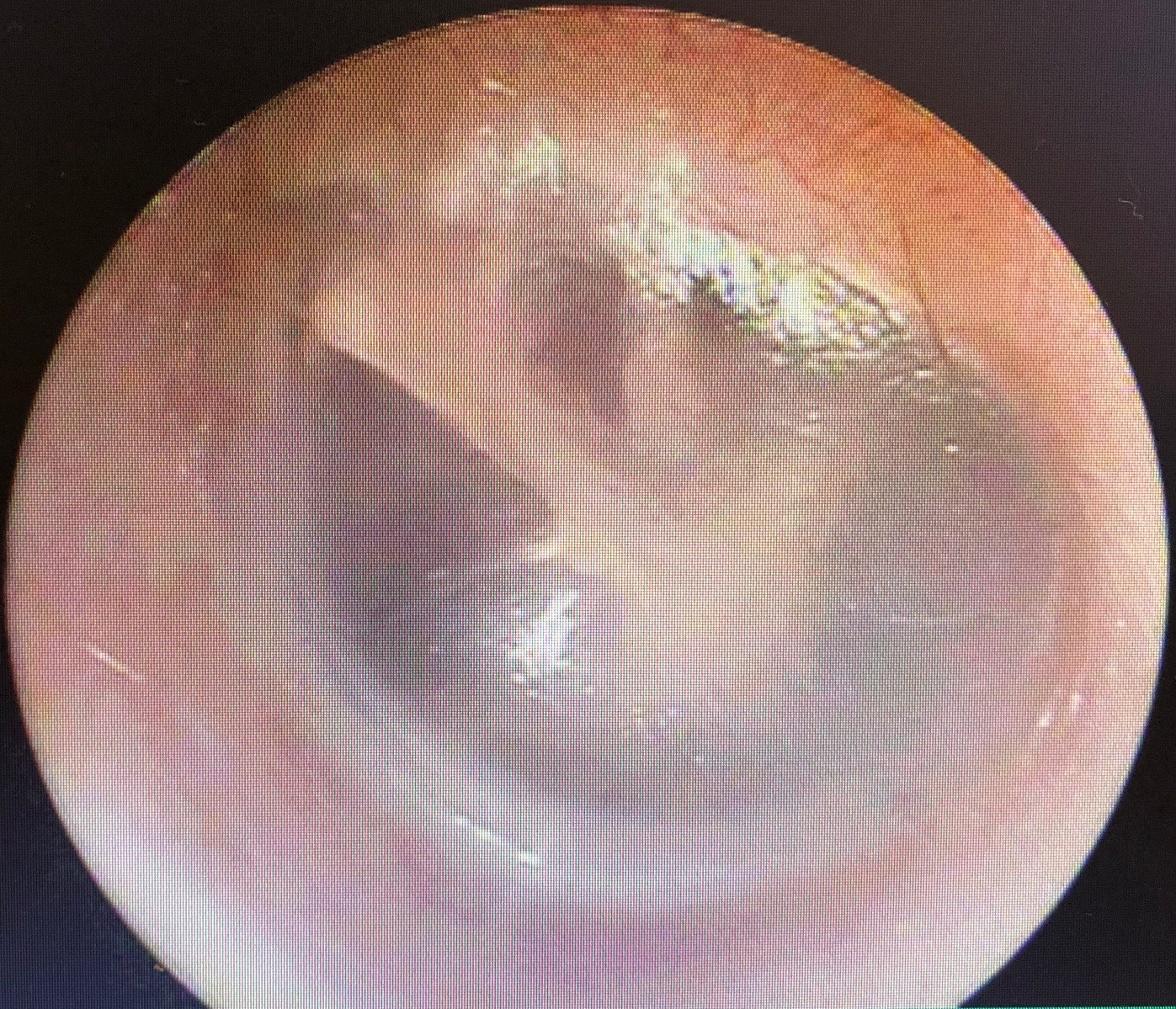 TanıAAP Önerileri
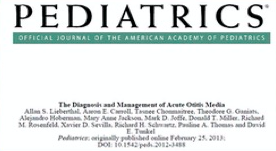 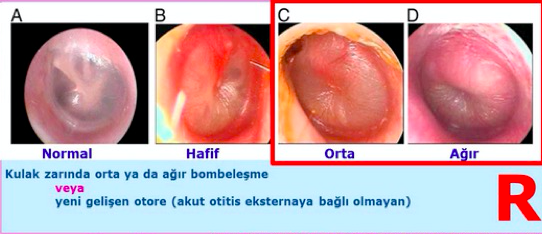 TanıAAP Önerileri
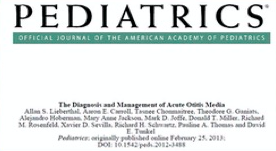 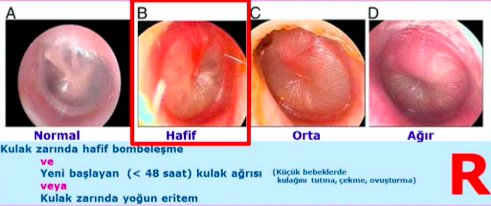 TanıAAP Önerileri
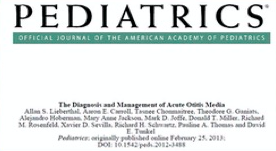 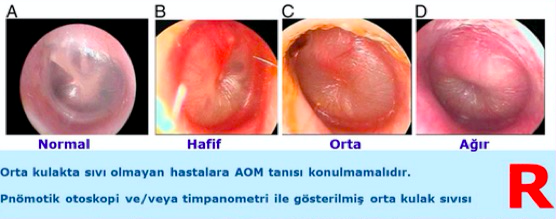 Etkenler
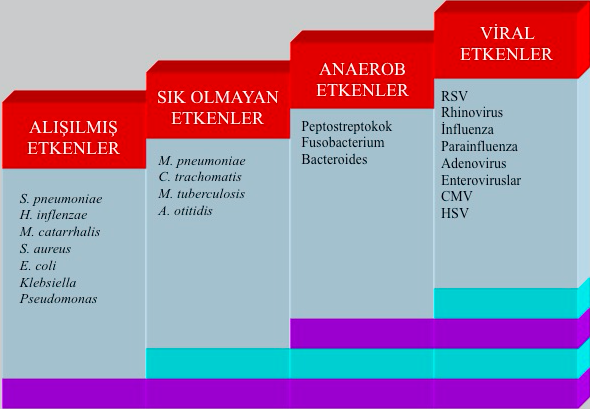 En Sık Görülen Etkenler
Streptococcus pneumoniae
Haemophilus influenzae
Moraxella catarrhalis
Streptococcus pyogenes
Staphylococcus aureus
Etkenler ve Penisilin Direnci
S. pneumoniae
1
H. influenzae
2
M. catarrhalis
3
ß-laktamaz üretimi
PBP değişimi
ß-laktamaz üretimi
%100
%50-65
%40-100
Pnömokok Penisilin Direnci
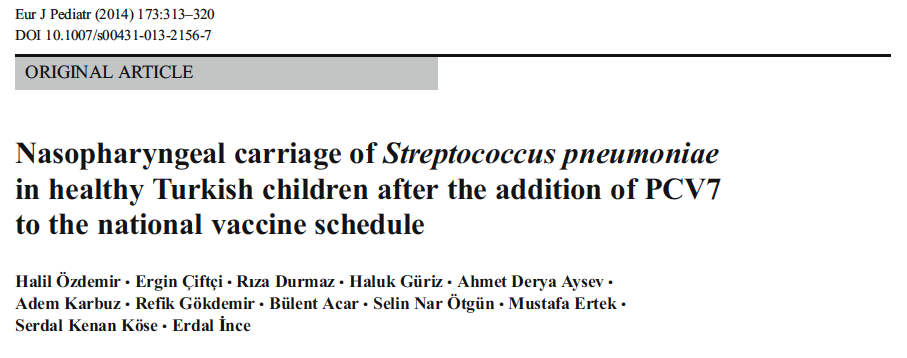 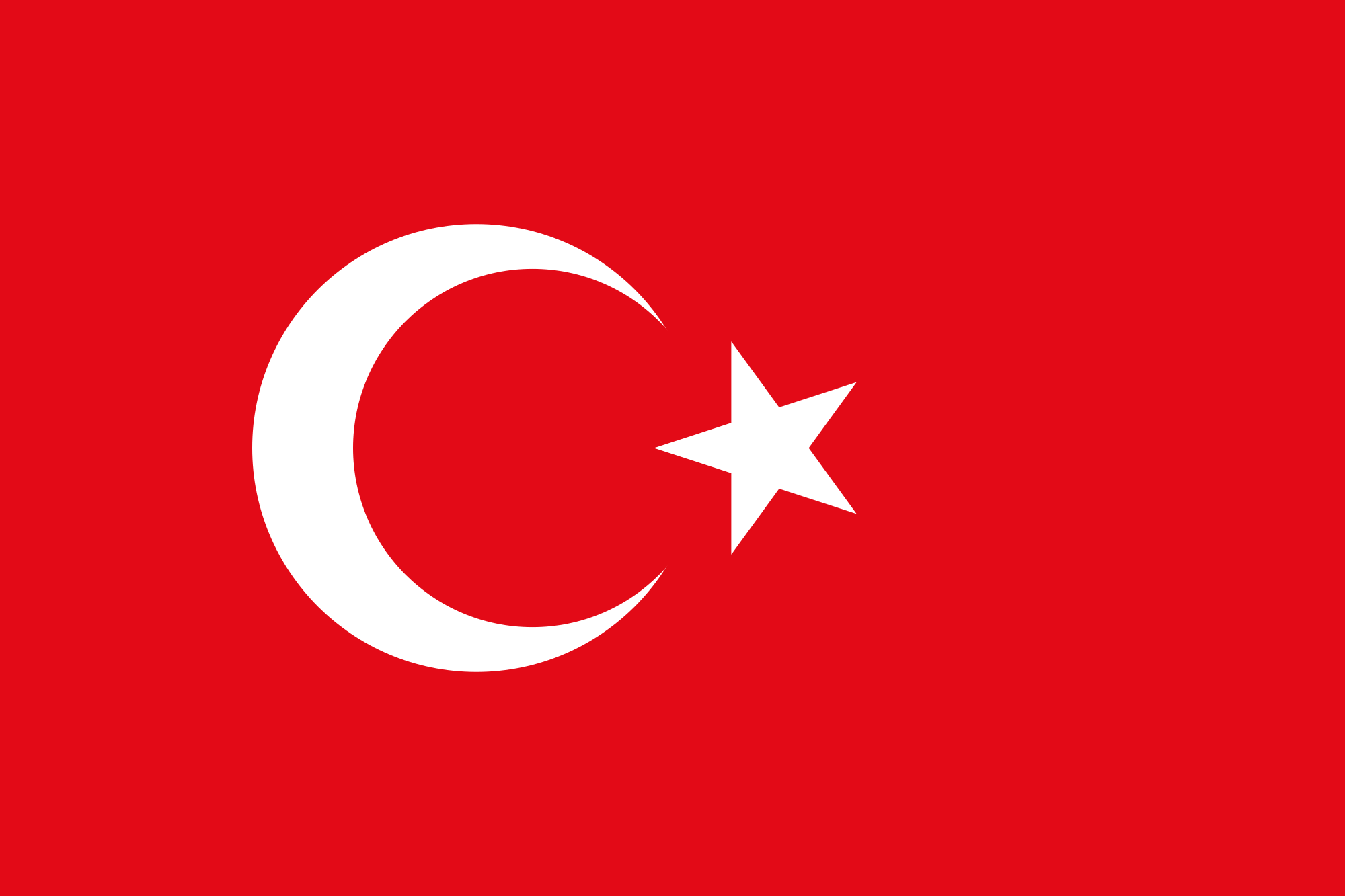 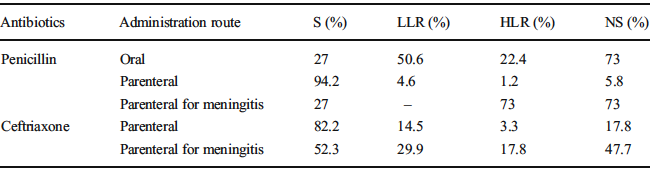 Konjuge Pnömokok Aşıları ve AOM
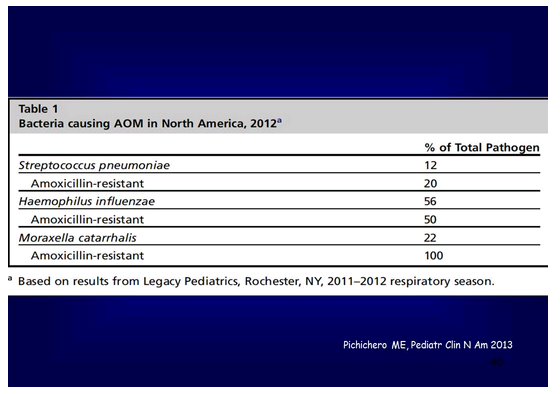 TedaviAntibiyotiklerin AOM Tedavisinde Yeri
AOM’si olan çocukların %60-80’I antibiyotiksiz iyileşebilmekte
Antibiyotikler, iyileşme süresini kısaltmakta
Antibiyotikler, mastoidit başta olmak üzere komplikasyonları azaltmakta
AB’siz İyileşme Oranları
S. pneumoniae
%11
M. catarrhalis
%75
H. influenzae
%52
TedaviBekle-Gör Yaklaşımı
Hollanda ve İskandinav ülkeleri
Antibiyotik kullanımı daha az
Antibiyotik direnci daha az
Mastoidit daha fazla
TedaviAntibiyotik vs. Bekle-Gör Yaklaşımı
TedaviAntibiyotik Seçenekleri
Atalarımızın yaklaşımı: AOM= Antibiyotik
TedaviAAP Önerileri: Tedavi Yaklaşımı
<6 ay: AB
İzlem: Yakın klinik takip yapılabilecekse ve semptomlar persiste eder veya kötüleşirse hemen AB başlanması kaydıyla yapılabilir.
Şiddetli hastalık: Orta-şiddetli otalji veya ≥39 °C ateş
TedaviAAP Önerileri: Antibiyotik Seçimi
Tedavi süresi
<2 yaş: 10 gün
2-5 yaş: 7 gün
≥6 yaş: 5-7 gün
TedaviDestekleyici Tedavi
Analjezik
Antipiretik
Antihistaminik
Dekonjestan
Komplikasyonlar
İntratemporal
Dermatit
TM perforasyonu
KSOM
Mastoidit
İşitme kaybı
Fasial sinir paralizisi
Kolesteatom
Labirentit
İntrakranial
Menenjit
Epidural abse
Subdural abse
Fokal ensefalit
Beyin absesi
Sigmoid sinüs trombozu
Otitik hidrosefali
İletim tipi işitme kaybı
Konuşma problemleri
Dil problemleri
Komplikasyonlar
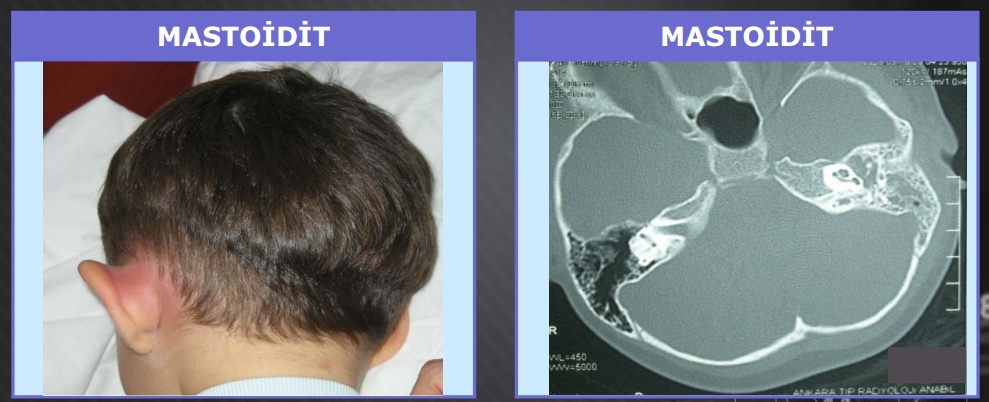 Seröz Otitis Media
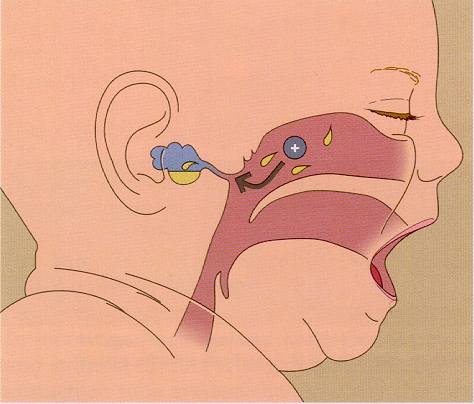 Östaki disfonksiyonu            
 
   Orta kulakta persistan effüzyon
Tedavi
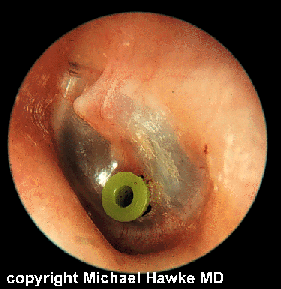 Seröz Otitis Media
İNTRENSEK
Risk faktörleri
Sık ÜSYE
Allerjik rinit
Adenoid vejetasyon
İNFEKSİYON veya  ALLERJİ
EKSTRENSEK
Klinik
Sık AOM atakları
İşitme azlığı
ADENOİD